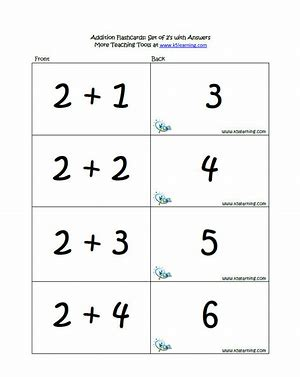 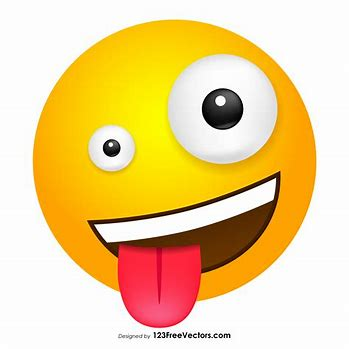 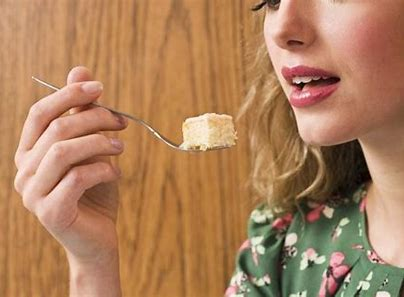 crazy        taste         basic
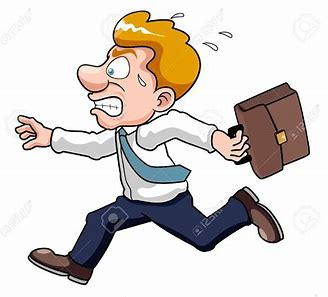 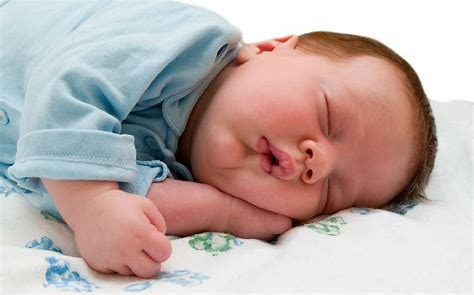 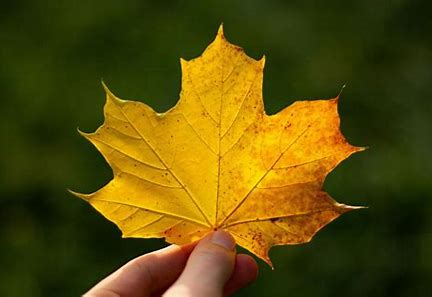 baby         haste         maple
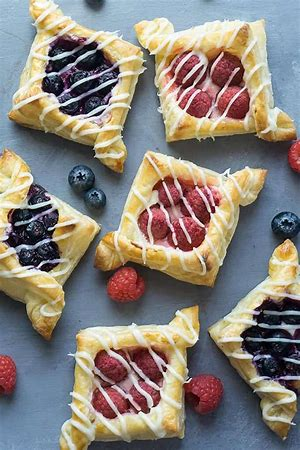 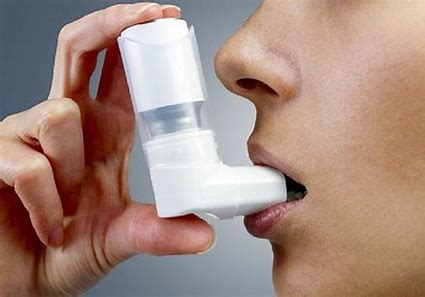 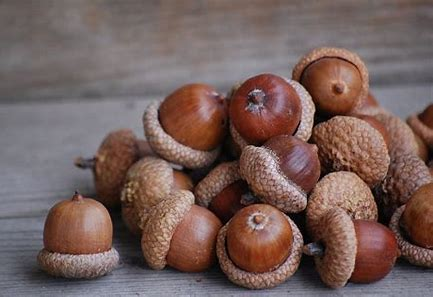 inhaler      pastry       acorn
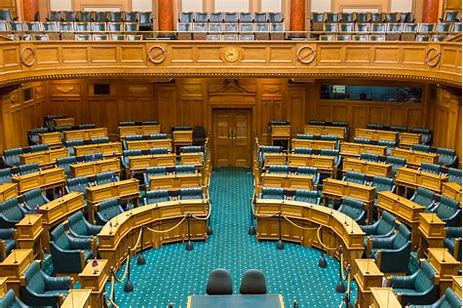 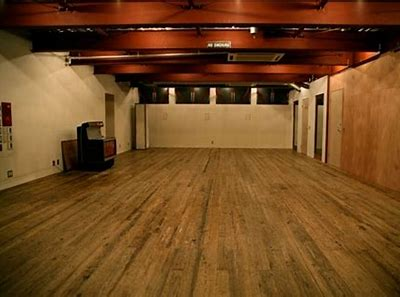 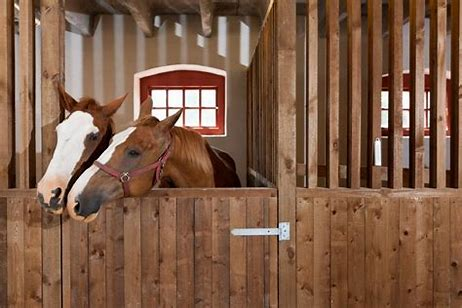 stable       vacant       chamber
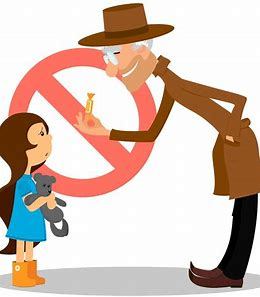 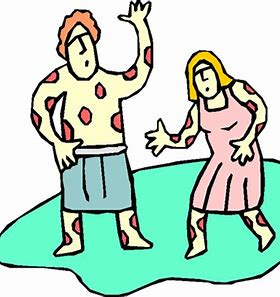 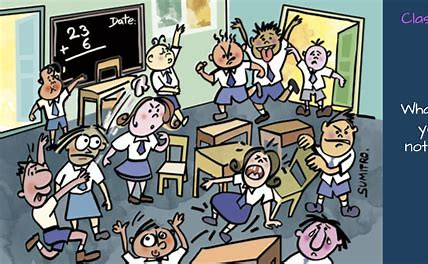 plague        chaotic    stranger
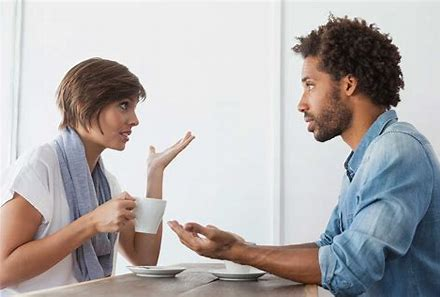 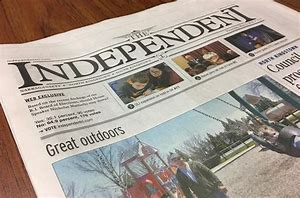 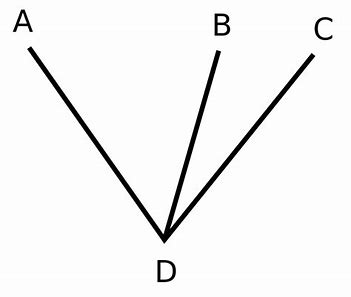 adjacent   newspaper   conversation